Coaching and Consulting by Ronee, LLC
No One Communicates  Around Here!
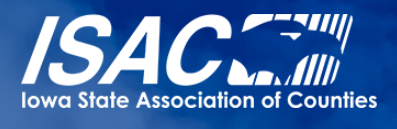 Iowa Association of Counties
August 24, 2022 


Ronee Andersen, MBA, SPHR, CTACC
[Speaker Notes: Thank the Veterans!]
Who wants this session to be a waste of their time?
Facts and Fun!
This state has 254 counties range in population from more than 4 million to just over 100.
This state has 58 counties
This state has 4 counties 
These two states do not have counties at all!
Coaching and Consulting by Ronee, LLC
[Speaker Notes: 58 Counties – CA
4 Counties - Hawaii
The states of Rhode Island and Connecticut do not have county governments at all—counties are geographic, not political.]
County Experience
Coaching and Consulting by Ronee, LLC
Why Good Communication is so Important and how to Improve your Communication. 
How to Communicate Clearly and Concisely to be Heard.
Communication runs both ways. How to be a good listener for life.
Agenda
Coaching and Consulting by Ronee, LLC
The Single Biggest Problem in Communication is the Illusion that it has 
taken place. 
George Bernard Shaw
Coaching and Consulting by Ronee, LLC
[Speaker Notes: I told you.  
Does that make sense?
Do you have any questions? 

Be mindful of this as we go through the next hour. We’ll talk about ways you can improve this.]
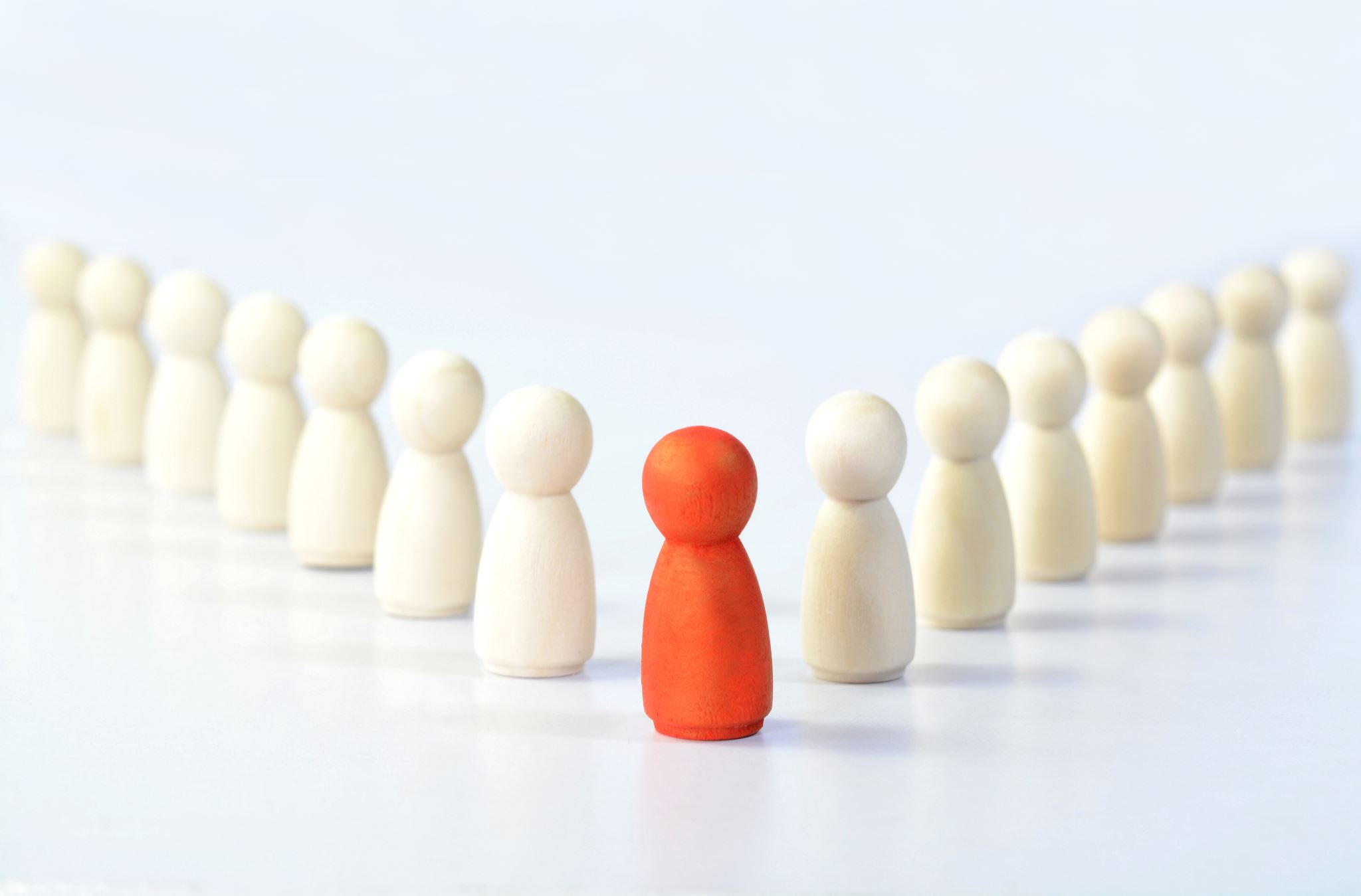 The 5 Costs of MiscommunicationWhy Good communication is so Important:
Financial  - $62,400 for every 100 employees
Relationships – My Family 
High Stress and Anxiety
Lower Motivation and Engagement 
Reduced Customer Satisfaction
Coaching and Consulting by Ronee, LLC
[Speaker Notes: According to a Holmes (a voice of the global PR industry) report, the cost of poor communication has hit an overwhelming $37 billion. Also, 400 surveyed corporations (with 100,000 plus employees in the U.S. and U.K.) estimated that communication barriers cost the average organization $62.4 million per year in lost productivity.    100 employee = 62,400 in lost productivity. 
 #3 - NICK]
Communication and Collaboration
Much of communication 
is an inside job
Coaching and Consulting by Ronee, LLC
[Speaker Notes: FILTERS]
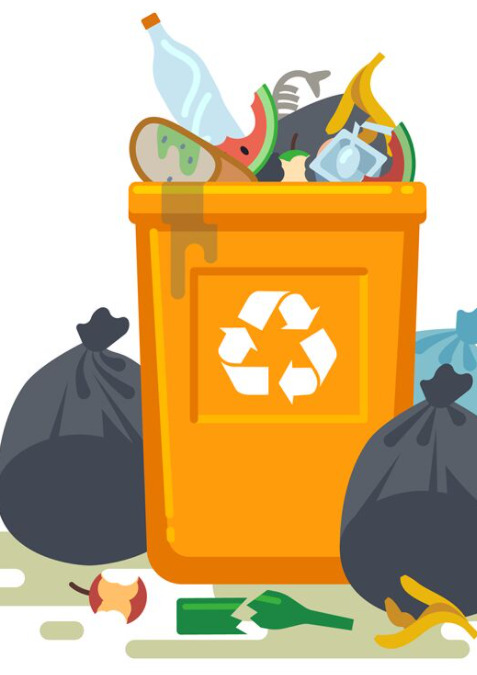 Have  you taken  the garbage out,  yet?
Coaching and Consulting by Ronee, LLC
[Speaker Notes: Why we go to the negative – Brain designed to protect us. 
Next 30 days look at it as a positive
If someone is being snarky, be positive.]
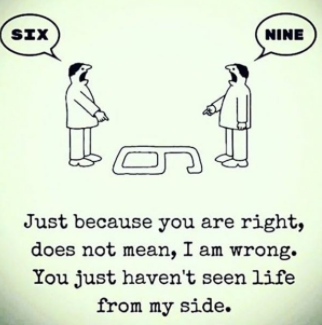 How would you benefit from better communication?
Coaching and Consulting by Ronee, LLC
[Speaker Notes: Why do you think it’s a 6?  Why do you think it’s a 9? 
Get Curious!! 

Don’t be afraid to ask questions – Dr Raffin 

GAME]
What about Psychological Safety?
Coaching and Consulting by Ronee, LLC
“When the trust account is high, communication is easy, instant, and effective.” 
– Stephen R. Covey
Coaching and Consulting by Ronee, LLC
6 Principles of Effective 
Collaboration
Rate yourself on a Scale from 1 to 10 on each of these categories:
Coaching and Consulting by Ronee, LLC
Five Pillars of Emotional Intelligence (EQ)
Twice as important as IQ.   Harvard Business Review

EQ is the #1 predictor of success in personal and professional life. 

90% of top performers are high in EQ.
Coaching and Consulting by Ronee, LLC
[Speaker Notes: Self-Motivation – Achievement Driven, Commitment, Initiative, Optimism]
10% RightWhat I like about that is…………..and……
Research with 500,000 participants has shown PQ to be the best predictor of how happy you are and how well you perform relative to your potential.
Coaching and Consulting by Ronee, LLC
The number one predictor of high performing teams
“With remarkable consistency, the data showed that the most important predictor of a team’s success was its communication patterns.  Those patterns were as significant as all other factors-intelligence, personality, talent-combined.  In fact, the researchers could foretell which teams would outperform simply by looking at the data on their communication, without even meeting their members.”
https://hbr.org/2012/04/the-new-science-of-building-great-teams
Coaching and Consulting by Ronee, LLC
[Speaker Notes: HR Team Communication – Everyone was expected to share and speak.  Sat at a round table. Hired 93 employees for a 59% increase in employees. 

19 committees]
NON-VERBAL COMMUNICATON
Coaching and Consulting by Ronee, LLC
[Speaker Notes: 70 – 93% of our communication.]
Listening
“Listening better requires not only a greater openness to others but also a greater reflective awareness of ourselves.”  Michael Nichols, Ph.D.
Coaching and Consulting by Ronee, LLC
[Speaker Notes: Book
DRAWING!!!!]
Barriers to communication
Coaching and Consulting by Ronee, LLC
[Speaker Notes: Being a good communicator takes work and practice!!!]
The 7 C’s Checklist
Seinfeld – On Pop Tarts – They can’t go stale; they were never fresh!
Coaching and Consulting by Ronee, LLC
5 Steps to Being More Concise when Speaking
Stop Over-Explaining. Have confidence that your message is understood.  
 Speak in chunks of essential information. Make sure you’re delivering your message in bullet format.  
  Eliminate phrases that don’t mean anything, like, “As I said before…” and “I just wanted to tell you…” 
 Practice and record yourself for a minute each day for a week. Then edit for conciseness. Practice conveying your concise message into the recorder. 

 Get to the point. Take minute details out of your message and bottom-line it for your listener. If you’re not concise people end up interrupting, you.

From <https://conveyclearly.com/2020/10/29
Coaching and Consulting by Ronee, LLC
Why good communication is so important. 
How to Communicate Clearly and Concisely to be Heard.
Communication runs both ways. How to be a good listener for life.
Review
Coaching and Consulting by Ronee, LLC
RESOURES:
EAP
Book – The Lost Art of Listening  Michael Nichols, Ph.D.
YouTube:  Communication Coach Alex Lyon
Difficult Happens; Effective Communication for Bosses




Speak Up with Laura Camacho
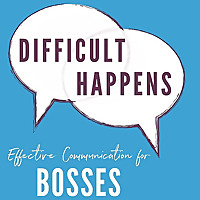 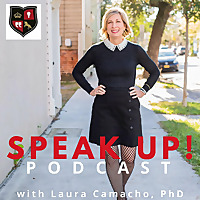 Coaching and Consulting by Ronee, LLC
Challenge – Call to Action
What is my non-verbal communication saying to others?
Be vulnerable and ask for feedback?  
Am I honest and truthful in my communication? 
What communication barriers are you exhibiting? 
Commit to breaking one poor communication habit.
Are you listening with curiosity? 
Challenge yourself to ask two to three follow-up questions.
Coaching and Consulting by Ronee, LLC
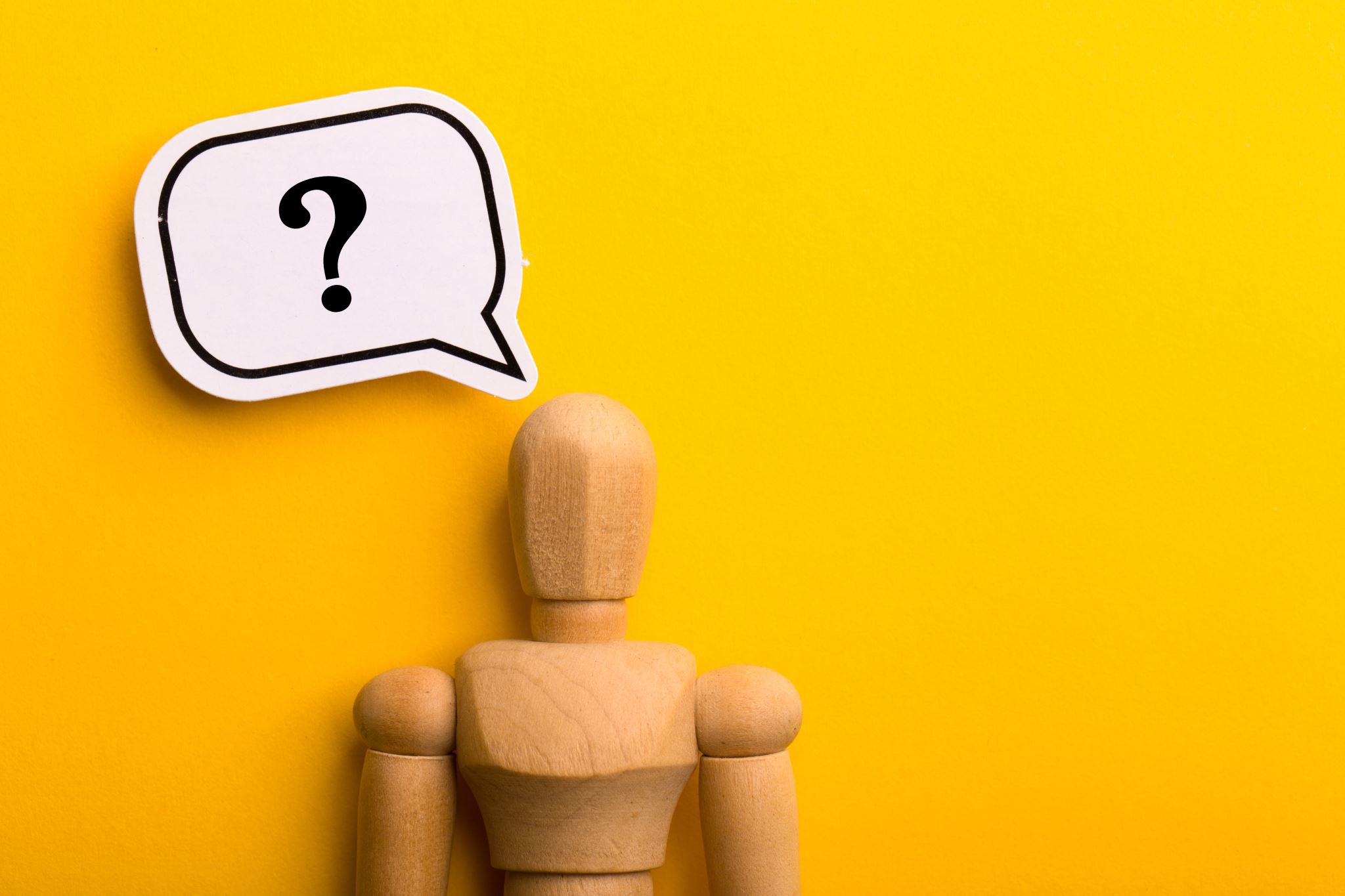 Listen with curiosity.
Speak with honesty.
Act with integrity.
Roy Bennett
Coaching and Consulting by Ronee, LLC
Fifty years later……………..
Coaching and Consulting by Ronee, LLC
The call……………
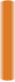 Coaching and Consulting by Ronee, LLC
Thank you
Ronee Andersen, MBA, SPHR, CTACC
515-971-6478
www.consultingbyronee.com
Coaching and consulting by ronee, LLC